Isabel Silva
Catálogo Publicidad &
 Diseño Gráfico_2021
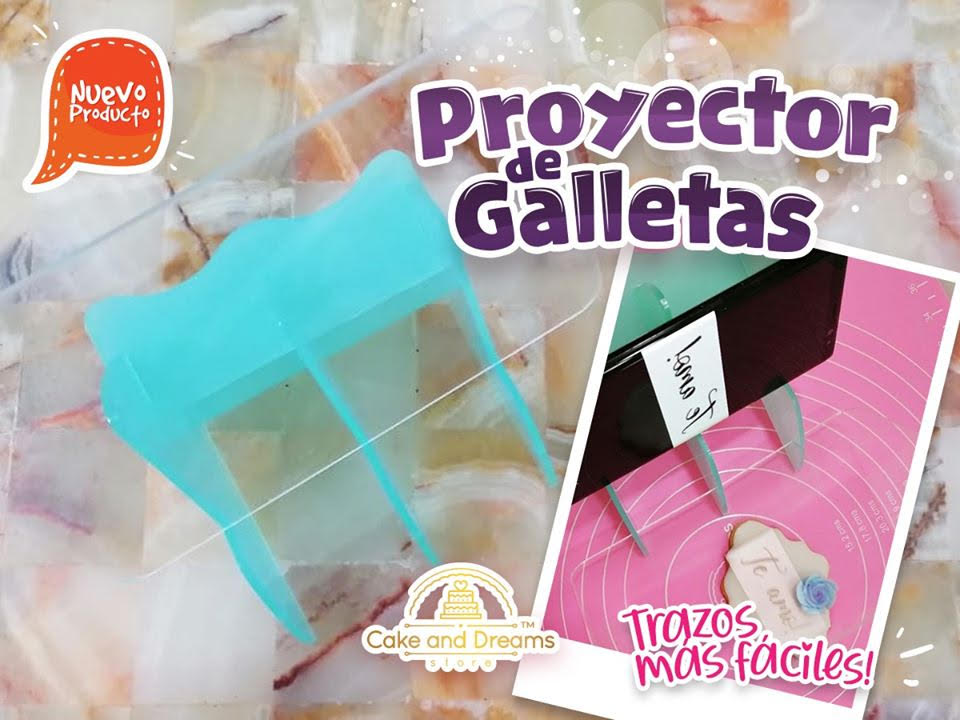 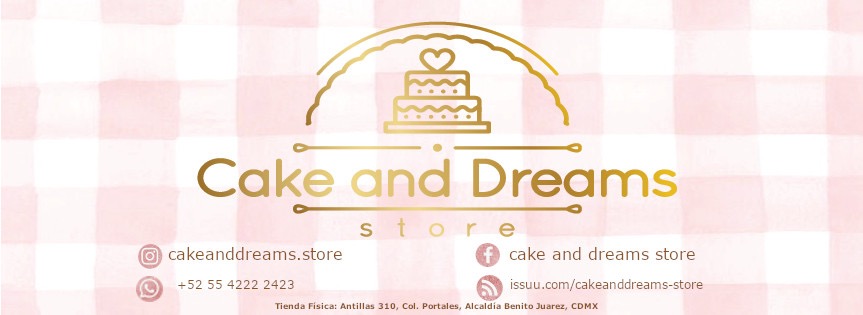 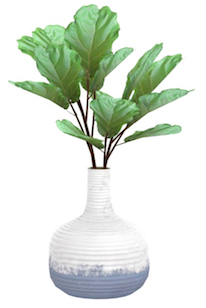 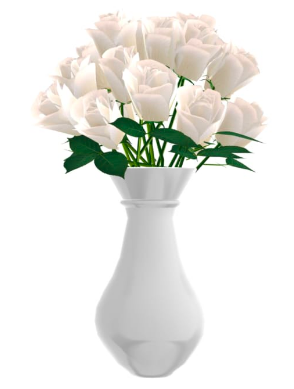 Contacto.5524708043isabelsilvalince@gmail.com